Building Your Bench
Bench Strength
Future proofing your team
Building Your Bench
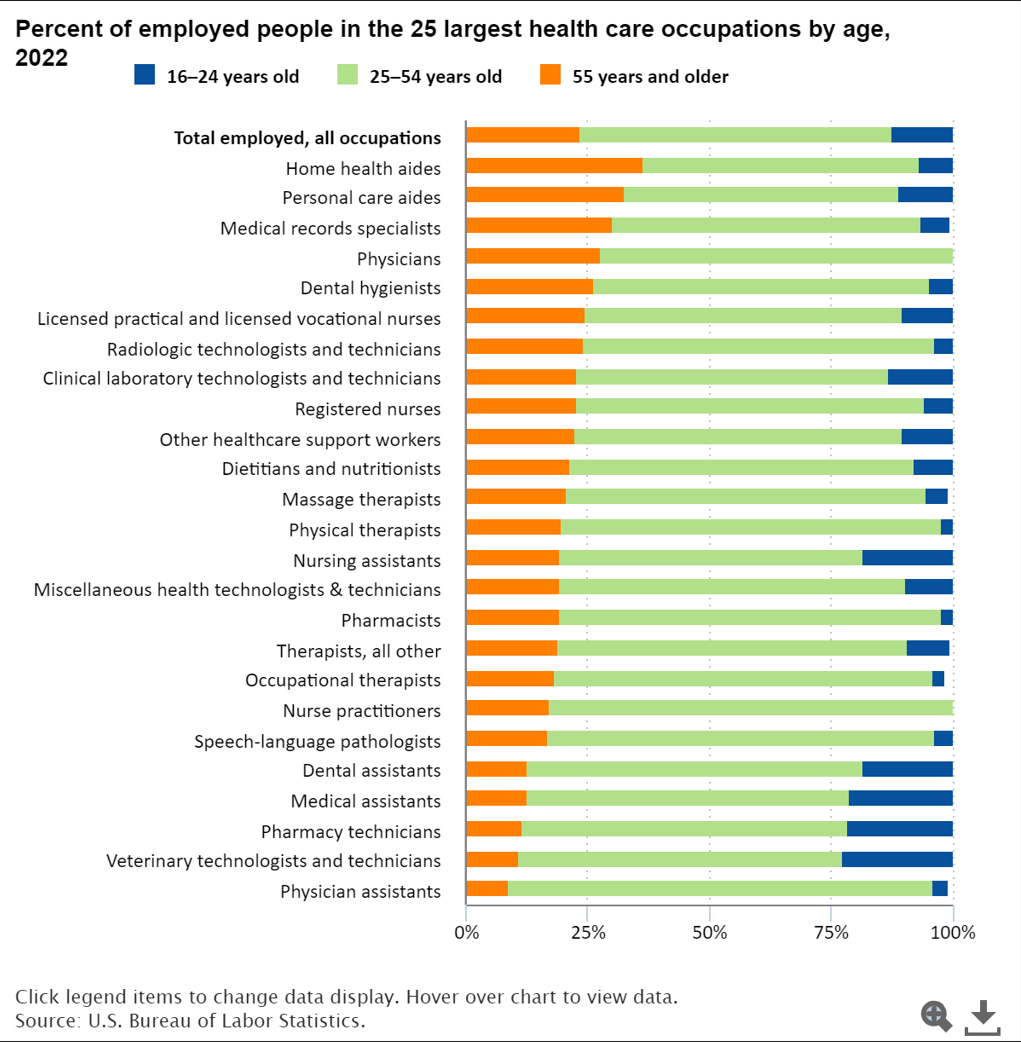 Aging statistics
23% of healthcare workers are >55
Skew older than national workforce: most between 35-54 
6% of all healthcare workers are over 65
Average MD is 53.9 
20% of MD workforce is 65 or older
22% are between 55 and 64 
Projected shortage of 139,940 fulltime physicians by 2036
Median RN age is 46 
>25% of RNs are planning to retire in the next 5 years
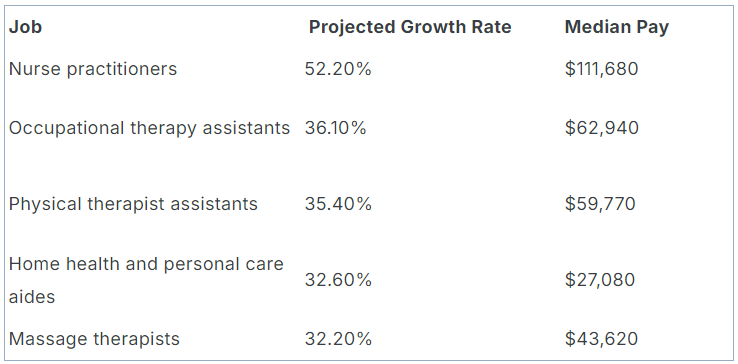 Nurse Migration
NPs expected to grow >52% over next decade
Culture and Values
Recruitment: Circle of Control
The Good
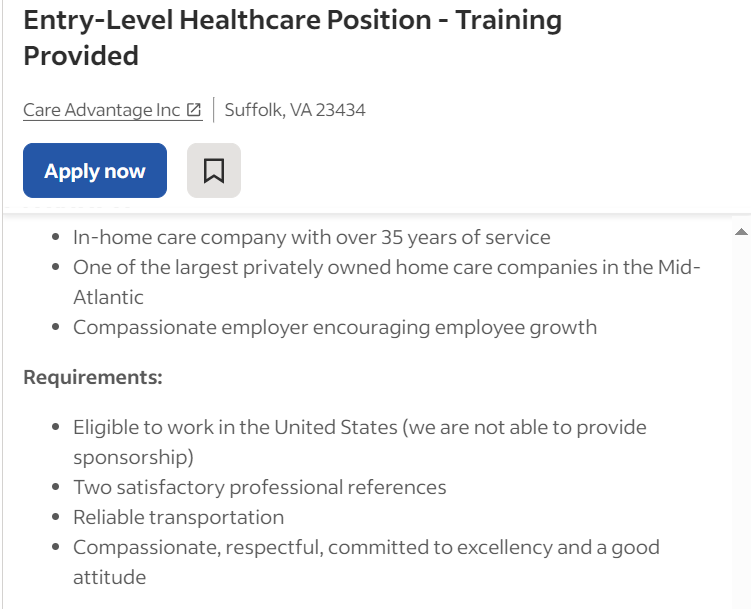 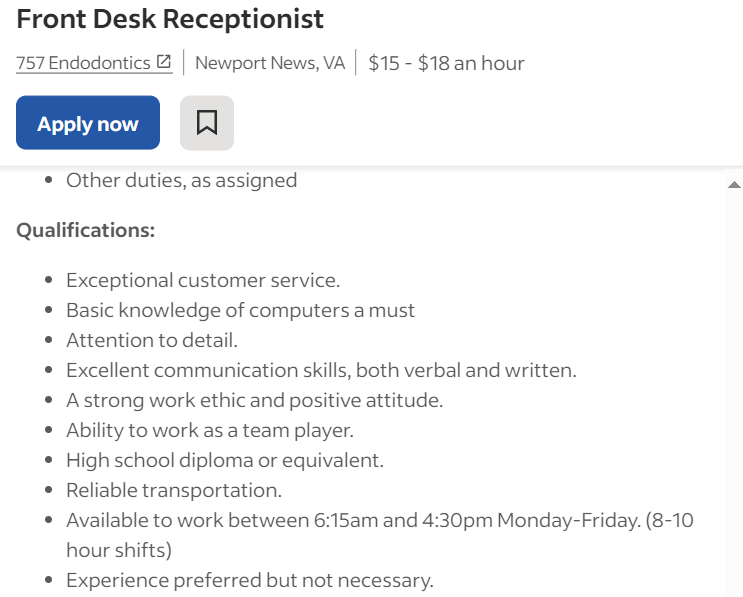 The Bad
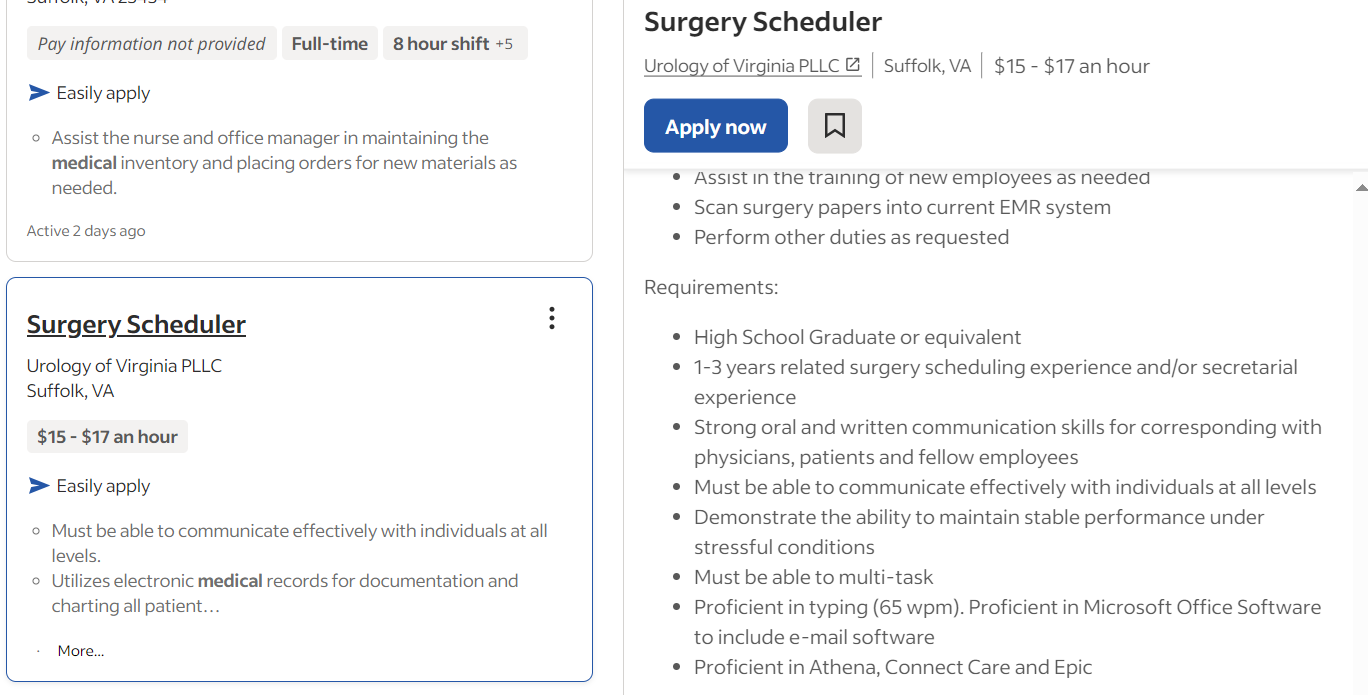 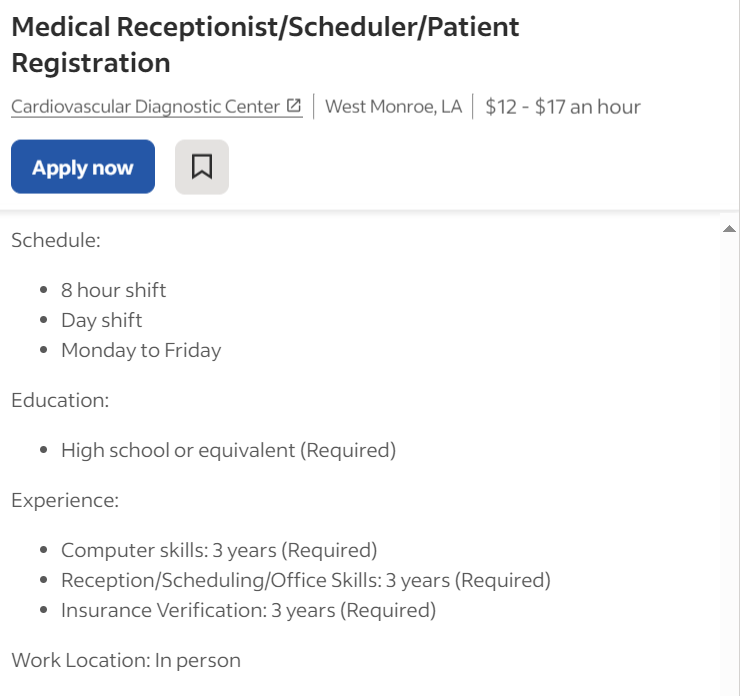 Take a page from startups - what else can you offer?
Parsley Health
[Speaker Notes: Holistic primary care startup]
Kinetik
[Speaker Notes: non-emergency medical transportation start up]
Charlie Health
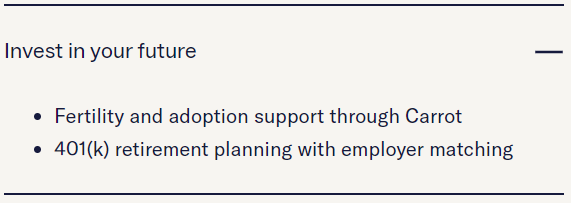 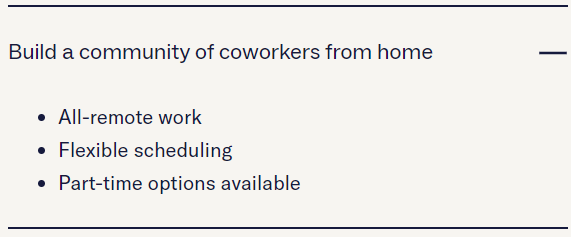 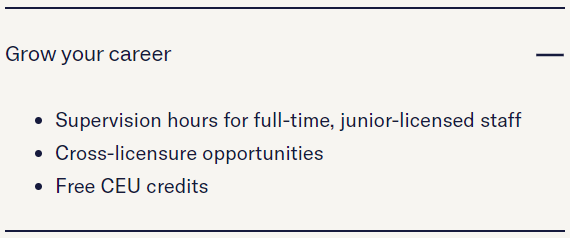 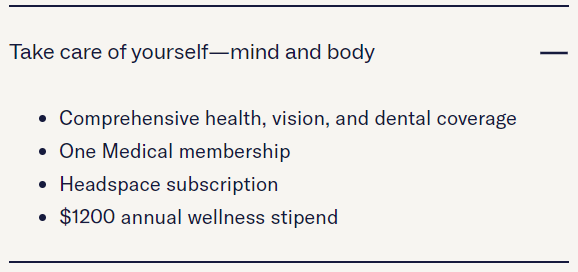 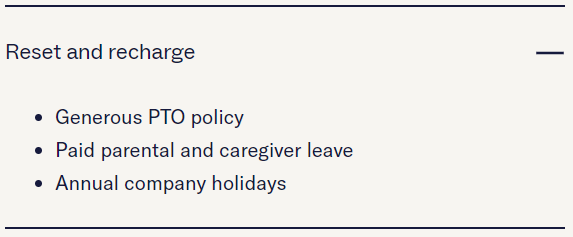 [Speaker Notes: virtual mental health care specifically for teens and young adults]
Connecting Metrics: Recruiting KPIs
Open position rate 
Turnover of key positions 
Time to fill 
% of offer acceptance 
Day 1 no show rate
Retention: Current State of the Industry
Retention: Turnover Continued
Retention methods
Connecting Metrics: Retention KPIs
Development: Define Growth
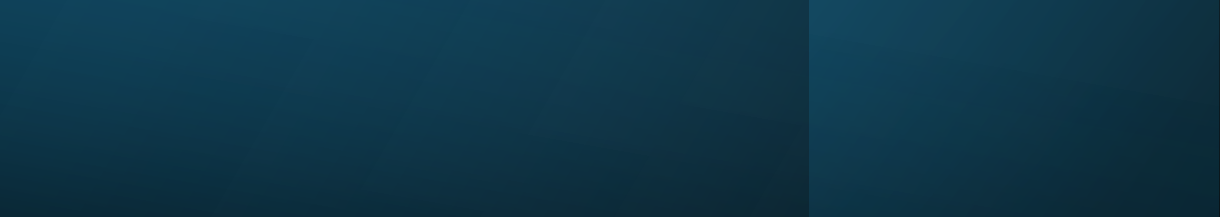 Development
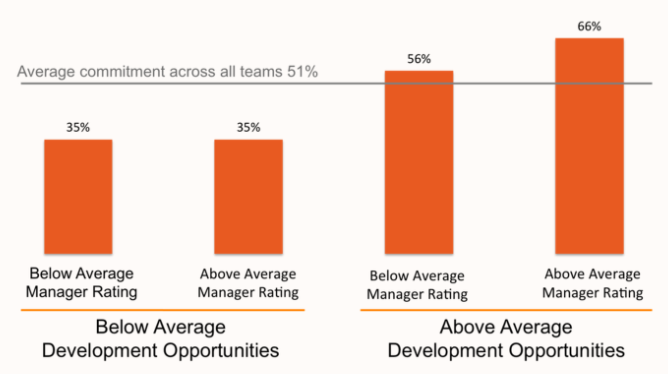 Why do people leave jobs?
Bad manager – 12% 
Bad pay – 11%
Poor leadership – 28%
Lack of development opportunities – 52%
In companies with fewer development opportunities – management made no difference!
Build Your Bench: Culture
Build Your Bench: Culture Continued
Build Your Bench: Connecting Moments
Take care of your people, and your people will take care of your outcomes
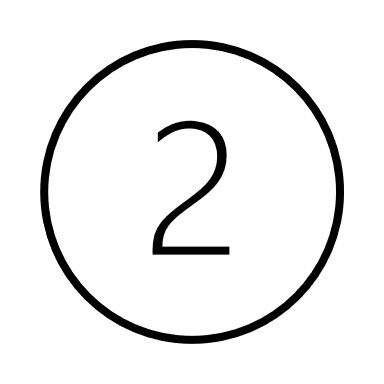 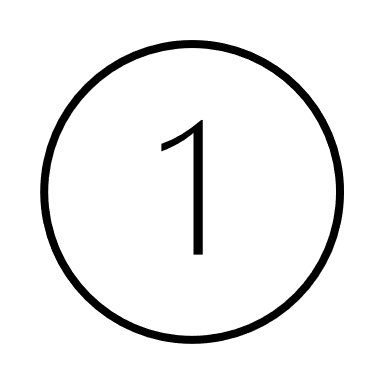 Build Your Bench: Mapping Your Team
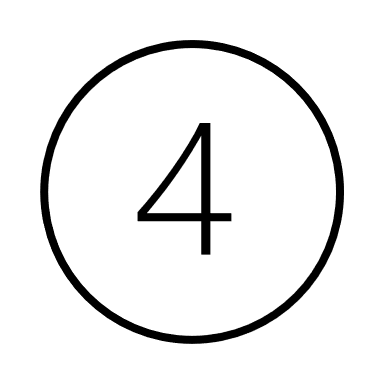 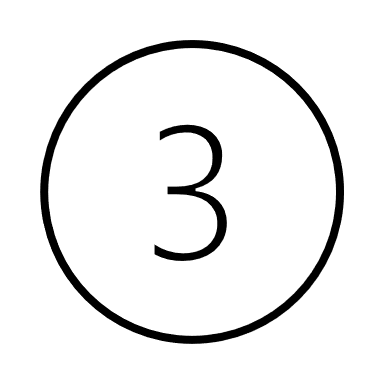 Great leaders equip others
Succession Planning
Connecting Metrics: Development KPIs
To Do List: Recruit, Retain, Develop
Thank you.Questions?
Connect with me on LinkedIn: Tabitha Hapeman
Upwards: 10 Essential Lessons is now available on Amazon